Пермские писатели и поэты	20 века
Члены союза писателей
18. Котельников Владимир Николаевич, 1953
19. Мальцев Алексей Васильевич, 1961
20. Марков Юрий Петрович, 1946
21. Ризов Дмитрий Гилелович, 1938
22.Смородинова Вера Николаевна, 1949
23. Соколовский Владимир Григорьевич, 1945
24. Соколова Татьяна Федоровна, 1952
25. Солодников Геннадий Николаевич, 1933
26. Старовойтов Александр Федорович, 1948
27. Трушников Сергей Васильевич, 7.11.1948
28. Телегина Валентина Федоровна,1945
29. Тюленев Игорь Николаевич, 1953
30. Христолюбова Ирина Петровна, 1938
31. Филенко Евгений Иванович, 1954
32. Фуфлыгин Александр Валерьевич,1971
33. Якушев Владимир Викторович, 1958
34. Белоусова Наталья Владимировна, 1970
1. Богомолов Виталий Анатольевич, 1948
2. Бойко Нина Павловна, 1950
3. Виниченко Владимир Васильевич, 1946
4. Востриков Федор Сергеевич, 1942
5. Володина Светлана Юрьевна, 1969
6. Возженников Валерий Леонидович, 1941
7. Вяткин Валерий Викторович, 1956
8. Гребенкин Александр Алексеевич, 1940
9. Гурин Иван Петрович, 1940
10. Гребнев Анатолий Григорьевич, 1941
11. Долгова Елена Владимировна, 24.04.1964
12. Захаров Игорь Николаевич, 1933
13. Зеленин Андрей Сергеевич, 1969
14. Кинев Николай Георгиевич, 1942
15.Иванов Алексей Викторович, 1969
16. Калашников Юрий Александрович, 1952
17. Киршин Владимир Александрович, 1955
Домовитов Николай  Фёдорович1918 - 1996
Родился в Петрограде.  До  войны закончил машиностроительный  техникум,  работал  в редакции  газеты  Каспийского  пароходства.В  1941  году  ушёл  на  фронт. Был  тяжело  ранен. Награждён  орденом  Отечественной  войны  2 степени  и  восемью  медалями. В1943   был  репрессирован.  После  десяти лет  заключения  в  лагере  отбывал  пять   лет   поражения  в  правах  на  шахтах  Донбасса.  Работал  проходчиком,  монтажником,  после  реабилитации — снова  в  газетах. В  1961 году  окончил  заочно  Литературный  институт  им. А.М. Горького в  Москве. В 1969 году переехал в  Пермь.Член  Союза  писателей  с  1959 года.Лауреат  областной  премии  им. А. ГайдараИмеет  звание  «Заслуженный  работнкультуры»На  1996  год  издано  26  сборников  стихов  и  прозы.
Сборники произведений
1.Улица первой любви : лирика. – Донецк [Сталино]: Обл. изд-во, 1958.  2. Костёр на ветру : стихи. – Донецк : Донбасс, 1961.3. Преступление совершилось : повесть / худож. М. А. Бочаров. – Донецк : Донбасс, 1962. 
4. Горькая рябина : роман. – Донецк : Донбасс, 1966. 
5. Золотинка : лирика. – Киев : Рад. письменник, 1967. 6. Поздняя радуга : стихи и поэма [«Одолень-трава» / худож. Е. Нестеров]. – Пермь : Кн. изд-во, 1971. 7. Свешников родник : стихи [/ худож. Е. Нестеров]. – Пермь : Кн. изд-во, 1974. 8. Зарничник : избранное. – Пермь : Кн. изд-во, 1978. 9. Незабудки на бруствере : стихи и поэмы. – Пермь : Кн. изд-во, 1981. 10. Миг, день, жизнь : стихи и поэмы. – М. : Современник, 1982. 11. Навстречу сердцу : стихи, поэма. – Пермь : Кн. изд-во, 1984.
 12. Листопад : стихи, поэмы. – Пермь : Кн. изд-во, 1988. – 227 с13. Доля : стихи. – Пермь : Перм. книга, 1993. 
13. Зона.
Мачеха
Протерла крашенную рамуКусочком старого сукна,Как будто знала мою мамуУже не год, не два она.А я ни ласке, ни заботеНе мог поверить до поры:Мне все казалось - эта тетяСейчас мне вцепится в вихры.Молчал, насупившись упрямо.Смотрел на тетю, как зверек,И слова маленького "мама"Из сердце выдавить не мог.Но как-то раз, упав с березы,Лежал я в гипсе и бинтах..И в первый раз увидел слезыНа добрых тетиных глазах.Увидел в них и боль, и муку...Когда ушел от койки врач,Нашел я ласковую рукуИ молвил:-Мама, ты не плачь!..Потом я бредил до рассвета,Казалось мне во тьме ночной,Что это мать, сойдя с портрета,Склонилась низко надо мной.
Мы в детстве многого не знали..Меня порой в разгар игрыСоседки мачехой пугали:-Придет - все выдерет вихры!А сердобольные старушки,Всплакнув, качали головой,Совали в руки мне ватрушкиИ называли сиротой...Мне этот день забыть едва ли.Пришел отец:
- Ну, Николай,Знакомься! Это - тетя Валя,Захочешь - мамой называй...Привыкший к маминой заботе,С испугом - будто бы в огонь -Я сунул в руку этой тетеСвою немытую ладонь.А тете Вале предстоялоСемейных множество забот:Она от пыли протиралаКровати, окна и комод.

И переставила от стенкиНа место новое буфетНо не сняла она с простенкаПечальной женщины портрет
Олег Константинович Селянкин(1917-1995)
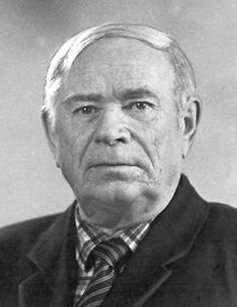 Родился 23 апреля 1917 г. в г. Тюмени. В 1941 г. окончил Высшее военно-инженерное 	 училище имени М.В. Фрунзе в г. Ленинграде, служил в морской пехоте командиром разведывательной роты,участвовал в боевых действиях. В 1946 г. демобилизовался, работал преподавателем навигации в Молотовском речном училище и занимался литературным творчеством. В 1955 г. перешел работать в Молотовское книжное издательство редактором художественной литературы. В 1958 г. был принят в члены Союза писателей СССР. С 1966 г. являлся редактором литературно-драматического вещания Пермского комитета по радио и телевидению, с 1972 г. — ответственным секретарем Пермского областного отделения Союза писателей, затем членом правления Союза писателей РСФСР. В 1976 г. ему присвоено звание «Заслуженный работник культуры РСФСР». Награжден орденами Отечественной войны I степени, Красного Знамени, Знак Почета, Дружбы народов, медалями «За победу над Германией в Великой Отечественной войне 1941–1945 гг.», «За оборону Ленинграда», «За оборону Сталинграда», «За взятие Берлина». Умер 22 сентября 1995 г.
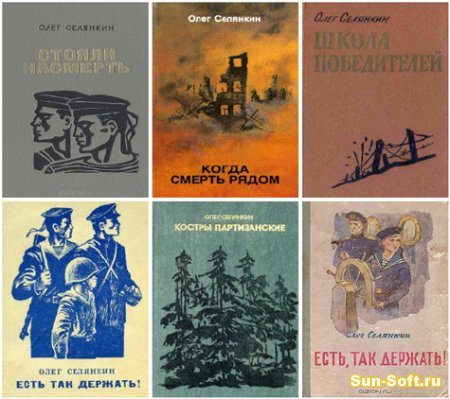 Владимир Ильич Радкевич(1927-1987)
Родился в1927 г. в г. Белом Смоленской области. В 1948 г. окончил историко-филологический факультет Пермского государственного университета. Работал инспектором Пермского областного отдела культуры, корреспондентом Пермского радиокомитета, зав. сельским клубом в Фокинском районе Пермской области, литсотрудником многотиражной газеты «Лесник Прикамья», областной газеты «Молодая гвардия». В 1951 г. вышел первый сборник стихов «Добрый путь», изданный Пермским книжным издательством. Затем издавались сборники стихов «Разговор о счастье» (Пермь, 1955), «Просека к солнцу» (Пермь, 1958), «Под звездами» (Пермь, 1964) и многие другие. Известен также как переводчик с коми-пермяцкого языка. Член Союза писателей СССР с 1959 г. В 1977 г. награжден Почетной грамотой Президиума Верховного Совета РСФСР, в 1986 г. удостоен звания «Заслуженный работник культуры РСФСР», в 1987 г. награжден орденом «Дружбы народов». Умер 7 июня 1987 г.
Сборники стихов
1964
1968
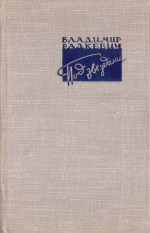 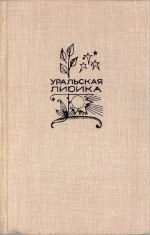 Сборники стихов
1984
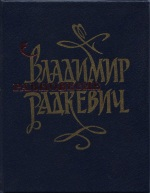 Кама
Не безответною и сонною, -
Не просто мимо протекала –
Она хозяйкою законною
В твою судьбу, Урал, вошла.
Той работящею молодкою,
Кем держится в достатке дом,
Кто может злою быть и кроткою,
А все же ставит на своем.
Но лишь с делами поуправится
И улыбнется между дел,
Ты так и ахнешь: - Ведь красавица!
Ну как ее не разглядел?..
И Кама мне, уральцу, помнится
Не в блеске гроз, не в хрусте льдов,
А тихою рекою-скромницей
В огнях бессонных городов.
С верхов, лесными захолустьями
Бежит, начав нелегкий труд.
Таежные речушки устьями
К ней, как устами, припадут.
Блестит на отмелях и камушках,
Но все раздольнее река,
И вот она уж – Кама-Камушка,
Щедра, душою широка!
Сбежались к ней по обе стороны
Поля у каждого села.
Не бойтесь: всем достанет поровну
Её сердечного тепла!
Плоты несла, в турбины падала,
Сначала поработав всласть,
И, брызгами осыпав палубы,
Бушуя, в море разлилась…
И вновь течет река-красавица,
Вздымая грузные суда,
Туда,     
         Где с Волгою братается
Её гудящая вода.
Гребенкин Александр Алексеевич1940 г.р.
Родился в  деревне Верхняя Талица Удмуртской АССР. В 1961 году закончил Пермское речное училище, а в 1967 году Пермский политехнический институт по специальности "Авиадвигатели".
      С 1967 по 1991 год А. Гребенкин работал на Пермском заводе "Машиностроитель" и заводе им. В.И. Ленина,где прошел трудовой путь от мастера до заместителя начальника отдела. За плодотворную и добросовестную работу Александр Алексеевич в 1989 году был награжден медалью "Ветеран труда". С 1991 года он возглавляет Бюро пропаганды художественной литературы Пермской областной писательской организации.
     В 1985 году А.А. Гребенкин был принят в члены Союза писателей СССР.
Стихи А.А. Гребенкина публиковались в журналах "Урал", "Молот", "Подъем", "Крестьянка", "Молодая Гвардия", "Огонек", "Наш современник", "Смена", "Дружба народов", "Москва", в коллективных сборниках "Молодой человек", "Деревенская новь", "Рабочее Прикамье" и поэтическом ежегоднике издательства "Молодая Гвардия".
Сборники
1. Живая вода: Стихи. - Пермь: Кн. изд-во, 1979. - 40 с. 2. Зеленое солнце: Стихи. - М.: Современник, 1981. - 96 с. 3. Глубокий след: Стихи. - Пермь: Кн. изд-во, 1982. - 88 с. 4. Материнская песня: Стихи. - М.: Мол. гвардия, 1983. - 32 с. 5. Светлый круг: Стихотворения / Худож. О. Коровин. - Пермь: Кн. изд-во, 1990. - 205 с.: ил. 6. Распятая Россия: Стихи. - Пермь: Б. и., 1993. - 155 с. 7. Вериги: Стихи. - Пермь: Б. и., 1994. - 212 с. 8. Земная сказка: Стихи / Худож. Н. Горбунов. - Пермь: АО "Звезда", 1995. - 63 с.: ил. 9. Явило ожидание тебя!: Стихи. - Пермь: АО "Звезда", 1996. - 183 с. 10. Живая музыка капели: Стихи. - Пермь: Б. и., 1998. - 328 с.: ил. 11. Живая азбука: Стихи для детей. - Пермь: Звезда, 2000. - 68 с.: ил. 12. Сердце матери: Стихи. - Пермь: Б. и., 2001. - 112 с.: ил.
род. 14.06.1940, д. Верхняя Талица, Удмуртия. 1940
13. Признание в любви: Песни. - Пермь, 2002. - 60 с.
14. Бумажный кораблик: Стихи для детей. - 2003. - 40 с, ил.
15. Российская Голгофа: Стихи. - Пермь, 2003. - 224 с.
Гребнев Анатолий Григорьевич1941 г.р.
Более десятка песен на стихи Гребнева написано Г.Заволокиным, вятскими и пермскими композиторами А.Трухиным, В.Салмаковым и др. Гребнев — не только мастер и почитатель частушки  , но и заботливый собиратель и хранитель.        В 1992 в Перми выходит сборник «Ты играй, гармонь моя! Прикамская частушка», составителем которой был Гребнев.
Родился в с. Чистополье Котельничского р-на Кировской области.         После сельской десятилетки Гребнев закончил Пермский медицинский институт (1959-65). Работал в сельской больнице Кировской обл., продолжает работать врачом в Перми. Заочно окончил Литературный институт им. М.Горького (1970-76).        С 1978 — член Союза Писателей России.        В 1972 выходит первый сборник Гребнева «Приволье», в который вошли поэма «Бессмертник» и стихи о детстве и родном Чистополье, о доме и матери, о погибшем отце, о родной природе.       «Родословная» (1977);       «Зеленый колокол» (1978);       «Вечно живой»(1980);       Задевая за листья и звезды (1984);        Круговорот (1980);        Береза. Иволга. Звезда.  (1985);        Черемуховый холод (1988);        Чистополье(1988);        Возвращение (1991);        Храм (1991);        Колокольчика вятского эхо (1995);        Родины свет (2001);        Берег родины (2003).
ДОБРОТА
Если спичек не было — не редко —Сам-то от горшка один вершок,Нес я на растопку от соседкиС углями горячими горшок.Мать меня похвалит: «Вот и баско!Вот и паша печка оживет.»— Поделись, Антоновна, закваской! —Забежит соседка в свой черед....На послевоенном перевалеЖили мы, расчетов не вели.Миром все беду отбедовали,Горе, как могли, перемогли.Может, испытание достатком,Дачи да машины-гаражи,Доброту погубят без остатка?Эй, сосед, что думаешь, скажи!Будем жить по-божески, как дети!Совесть пусть останется чиста.Пусть в душе,Как угли теВ загнете,Никогда не гаснет доброта!
Михаил Романович Смородинов (1943-2006)
После школы окончил Пермский авиационный техникум имени А. Д. Швецова. Служил в Советской Армии. После увольнения в запас работал на заводе имени В. И. Ленина слесарем-сборщиком, мастером. Был литературным сотрудником газеты "Мотовилихинский рабочий". Несколько лет вел литературное объединение при заводской многотиражке на  заводе имени Я. М. Свердлова (ныне "Моторостроитель"). Несколько лет трудился корреспондентом областной газеты "Звезда", вел литературный клуб "Лукоморье".
Первые стихи опубликованы в 1961 г.
Член Союза писателей с 1978 г.
Сборники стихов
Армия - юность моя: Очерк. – Пермь,1968. 
Пять утра: Стихи. – Пермь, 1973. 
Зарубки: Стихи. - М.: Мол. гвардия, 1976.
День последнего листа: Стихи. - Пермь, 1977. 
Отлично!: Очерки. - Пермь 1978. 
Лирика: Стихи . - Пермь: Кн. изд-во, 1980.
Убереги живую душу: Стихи. - М.: Современник, 1981. 
Письма любви: Стихи. - Пермь, 1983. 
Второе дыхание - Пермь, 1985. 
Погода на завтра. - Пермь, 1987. 
Право на риск: Очерки. - Пермь, 1987. 
Река в океане: Стихи. – Пермь, 1989. 
Ведьмина метла: Лирика. - Пермь, 1993. 
На закате века: Лирика. – Пермь, 1998. 
Ведьмина метла -2: Лирика. - Пермь, 2003.
Ветер
Ну чего ты воешь, ветер, возле сердца моего? У меня на белом свете тоже нету никого.
Спят в земле мои сестрицы много зим и много лет. Рад бы маме повиниться, но давно и мамы нет.
А любовь? Ну что ж, послушай! Я теперь уже не тот, что лечил любовью душу. Зверь любви мне душу рвет.
Он свиреп и беспощаден в мрачных зарослях страстей, и на сердце столько ссадин от невидимых когтей.
Вот и ноет ретивое... Слушай, ветер горевой, стань мне братом: будем двое вольных столь, хоть волком вой.
Горланова Нина Викторовна1947 г.р.
Горланова Нина Викторовна родилась 23 ноября 1947 года в деревне Верх-Юг Пермской области. Закончила филологический факультет Пермского университета в 1970 году. Работала на кафедре языкознания в университете, библиотекарем в школе, учителем рисования в детском доме. Публикуется с 1980 года (журнал "Урал"). Автор 6 книг. Публикуется в центральных журналах: "Новый мир", "Знамя", "Октябрь", "Континент". В соавторстве с мужем Вячеславом Букуром написала "Роман воспитания", который вошел в шортлист премии Букера 1996 года. Имеет премии журналов "Знамя" и "Новый мир". Замужем, 4 детей.
1. Радуга каждый день. Пермское книжное издательство, П, 1987.
2. Родные люди. Москва. "Молодая гвардия", М, 1990.
3. Вся Пермь. "Юрятин", П, 1996.
4. Любовь в резиновых перчатках. "Лимбус", Спб, 1999.
5. Дом со всеми неудобствами. "Вагриус", М, 2000.
6. Подсолнухи на балконе. "У-фактория", Екб, 2002.
Нина Горланова и Вячеслав Букур
Букур Вячеслав Иванович1952 г.р.
Родился в 1952 в Губахе Пермской области, прозаик, писатель-фантаст. Член Союза российских писателей (1991). Окончил среднюю школу в д. Киевке (Казахстан). Поступил в Карагандинский мединститут (не окончил). В 1974 приехал в Пермь. Поступил на филфак ПГУ, окончил в 1980-м. Публиковаться начал с 1977-го. Участник Всесоюзного совещания писателей-фантастов и приключенцев (Свердловск, 1978). Работал редактором отдела художественной литературы Пермского книжного издательства, грузчиком, сторожем, методистом в военном училище, учителем иврита. Публикации в газете “Молодая гвардия”, в сборниках“Молодой человек”, “Литературное Прикамье”, “Поиск-81”, в журналах “Урал”, “Новый мир”, “Континент”, “Октябрь”, “Звезда”. Автор (в соавторстве с Н. Горлановой) романа “Роман воспитания” (“НМ” 1995, №8-9, шорт-лист Букеровской премии 1996 г.), повестей “Лидия”, “Тургенев, сын Ахматовой”, “Учитель иврита” и др. Рассказ “Он меня отремонтировал” опубликован в журнале “Советская литература за рубежом” на испанском, английском, немецком и польском языках. Лауреат областной премии в области культуры (1996). Живет в Перми. Муж Н. Горлановой.
Киршин Владимир 	Александрович  	                  1955 г.р.
Родился в 1955 году в городе Веймар, ГДР. С 1958-го живет в Перми. Окончил Пермский политехнический институт (1981). Член Союза писателей (1992). Лауреат областной премии в сфере культуры и искусства (2001). Дипломант журналистского конкурса им. Аркадия Гайдара (2006, 2007).
       Участвовал в коллективных сборниках “Литературное Прикамье–87”, “Истоки” (Москва, 1990), “Пульс–90” (Пермь), “Поиск –92” (Пермь), “Третья Пермь” (2001), “Литературная Пермь” (2003-2011). Печатался в журналах: “Литературная учеба” (Москва), “Белый лист” (Уфа), “Несовременные записки” (Челябинск), "Уральская новь" (Челябинск), «Флорида» (США), “Пресс-Центр” (Пермь), «Шпиль», «Вещь» и др. Сотрудничает с газетами, интернет-изданиями.
Тематика его многочисленных публикаций широка, стилистика многообразна: художественные, публицистические, имиджевые очерки, портреты деятелей культуры и искусства, политиков и бизнесменов, видеопортреты писателей, документальное кино и WEB-дизайн. Сектор внимания - практически круговой: образование, медицина, строительство, информационные технологии, проблемы правосознания, жизнь 	национальностей	и	т.д.
Основные издания
Майя: Фуга для струнного акцентуанта и выдающейся крокер-группы "Комиссия мысленного участия" / Литературное Прикамье. - Пермь: Кн.изд-во, 1990. 
Ничья: Повесть. Рассказы. - Пермь: Кн.изд-во, 1991. 
Солдат на болоте: Сказка для больших и маленьких с одним началом и восемью концами. - Пермь: Издательство "Пресс-центр", 1997.
Дед Пихто: Цикл прозы. - Пермь: Издательство 2000. Рец: Ризов Д. Душа полна и сном, и явью... // Звезда. - 2000.Рец: Абашева М., Букур Вяч. Месторождение по имени Киршин // Пресс-центр. - 2000. - №7.
Солдат на болоте: Сказка для больших и маленьких с одним началом и восемью концами. - Пермь: Издательство "Пермская книга", 2001.
Частная жизнь: Очерки частной жизни пермяков, 1955-2001. - Пермь: Издатель И.Максарова , 2003.Рец: Баталина Ю. Назло всем идеологиям // Новый компаньон. - 2004. - 3 февраля.Рец: Гашева К. "Жизнь приватна. Такой сюжет" // Деловое Прикамье. - 2004. - 3 фев. Рец.: Дрожащих В. В жанре частной жизни // Профсоюзный курьер. - 2004. - 5 фев.Рец: Копейщиков П. Вопреки Гераклиту // Новый компаньон. - 2004. - 3 фев. Рец: Зайцева Е. Все на сдачу ГТО! // Пермские новости. - 2004. - 13 фев.Рец: Раков В. Частная жизнь как она есть и как ее нет // Университет. – 2004.
Водопроводная сага: Сборник очерков о работниках системы водоснабжения и канализации г. Перми. – Агентство «Стиль МГ», 2006. – 192 с. (45 очерков – публикации газеты «НОВОГОР»). Художник Д.Кононов.
Дюймовочка: Рассказ. - Пермь, ООО "ДПС", 2007, 2014. - 40 с. Художник Н. Кацпаржак.
Частная жизнь: Очерки частной жизни пермяков, 1955-2001. - Пермь: Продюсерский центр "Июль-медиа", 2009. Проект "Пермь как текст" А. Иванова. Предисловие В. Ракова.
Гарибальди Весельчак: Рассказ. – Пермь, Изд. «Дар», 2010. – 36 с. Художник О.Давыдычева.
Хочу быть взрослым: Рассказ. – Пермь, ООО «Политрук», 2012. – 72 с. Художники: Марина Хакимова, Мария Кривощёкова, Наталья Макарихина, Анна Марамыгина.
Кваквабус, или Страшные приключения детей на Чусовском водозаборе: Рассказ. – Пермь, «UICG», 2014. – 80 с. По заказу ООО «НОВОГОР-Прикамье». Художник Артём Кутергин.
Игорь Тюленев
Игорь Тюленев родился в  посёлке Новоильинск Пермской области. Автор 17 сборников стихов и более ста публикаций во всесоюзных альманахах, сборниках, литературно-художественных журналах. Многие сборники стихов и поэтические публикации Игоря Тюленева отмечены литературными премиями и победами во всесоюзных и всероссийских поэтических конкурсах. В том числе он является лауреатом Всесоюзного конкурса имени Николая Островского и Всероссийской литературной премии "Традиция". Игорь Тюленев учился в литературном институте - творческий семинар Юрия Кузнецова. Книги поэта выставлялись на 25 Парижском книжном салоне во Франции (2005), на ХIII Международной книжной ярмарке в Пекине (2006)а также в Женеве и Москве (2004),(2005). Член СП России. Живёт в Перми.
ФОТОГРАФИЯ
Лесной посёлок. В окнах Кама.
 И у завалинки втроём – 
Отец с сестрёнкой, рядом мама,
 А я сбежал за окоём. 
Вернуться в круг былой стараюсь, 
Скользя по жизненному льду... 
И всё же, сколько ни пытаюсь, 
В тот объектив не попаду.
Ребята, был ли я в Париже? 
Конечно, был! Вопрос смешон. 
Там были "меченый" и "рыжий", 
Прорабы бездны с кодлой жен. 

Тебя таможенник встречает, 
Когда садится самолёт. 
Он за себя не отвечает, 
Шмонает прибывший народ. 

Кого-то просит снять фуражку, 
Кого-то брюки и трусы. 
Дочь буржуина хвать за ляжку 
В чулках невиданной красы.
Неужто к стрингам прицепила 
Ракету от системы "Град"? 
Что взять с меня? - Топор да вилы, 
Что я заныкал в полисад. 

Когда-то здесь стоял Есенин, Спускал, как свору псов, слова. Март. Настроение весеннее, 
И ты податлив, как трава... 

Таможня паспорт возвращает, 
Но негр вам честь не отдаёт. 
И вот Париж тебя глотает, Открыв огромный женский рот.
Наталья Сова1970 г.р.
Под именем Наталия Сова пишет Наталия Владимировна Белоусова.Родилась в 1970 году в Перми. Окончила Пермский институт культуры и искусства и Высшие литературные курсы в Москве. Работает преподавателем музыки, концентирующий музыкант. Печаталась в журналах «Фантом» (2001), «Лавка фантастики» (2002) и в сборнике «Новые писатели» (2003). Автор книг «Королевская книга» (М, 2005), «Счастливые» (Пермь, 2009)
Здесь, на краю земли
Жанр: ФэнтезиАннотация: XtraVert писал(а):Каждая постройка должна быть поставлена там, где ее задумал Господь Бог. Замкам, крепостям и храмам отведены особенные места на земле. И есть мастера, предназначение которых находить такие места, и помогать строить по всем правилам…
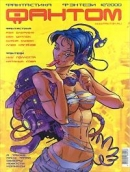 Королевская книга
Жанр: Социально-психологическая фантастикаАннотация: Великое Заклятье, поразившее древнюю страну, напрямую связано с жизнью молодой современной женщины и ее загадочного друга. Оказывается, поступки каждого человека отзываются эхом во множестве миров, о существовании которых он и не подозревает. Книга рассказывает о чудесном и обыденном, королевских войнах и кухонных спорах, о любви и предательстве…
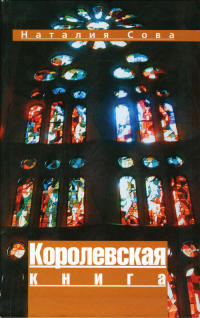 Оэл-менестрель
Жанр: ФэнтезиАннотация: Окна на постоялом дворе близ Флангера были открыты настежь и источали тусклый свет. Внутри стоял чад, в душной желтой мгле шло веселье — некий странник угощал ужином и вином всех без разбору — проезжих горожан, купцов, бродячих ремесленников и нищенствующих монахов. Все давно были пьяны, вопили кто во что горазд, кто-то пытался плясать, кто-то, по-братски обнимая соседа, рассказывал о скорбной жизни своей. Виновник нежданного праздника — хрупкий, улыбчивый молодой человек в новом, очень добротном дорожном одеянии — сидел у окна, поглаживал пламя свечи, попуская его между пальцами, и с интересом следил за происходящим…
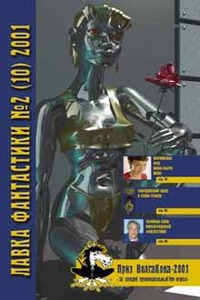 Светлана Эст1983 г.р.
Литературный псевдоним Муксиновой (Стерляговой) Светланы Евгеньевны, родившейся в г.Чердынь Пермской области 17 декабря 1983 г. в семье инженеров-геофизиков.
            В 2001 г. она закончила гуманитарный класс школы № 93 г.Перми, в 2006 Пермский государственный педагогический университет (факультет физической культуры). В 2007 получила второе высшее образование, закончив Пермский государственный университет (экономический факультет).
Закончила Детско-юношескую спортивную школу олимпийского резерва № 1 г.Перми. Мастер спорта по легкой атлетике, неоднократный чемпион г.Перми и Пермской области по бегу, по бегу с барьерами.  
             Литературную деятельность начала в 1998 г. в газете «Молодежная часть света» (г. Пермь). Затем сотрудничала с редакциями газет «Пермские новости» (г.Пермь), «АиФ-Прикамье» (г.Пермь), «Почто-РИНГ» (г.Пермь). 
В 2000 г. заняла 2 место в конкурсе юмористического рассказа, проведенном пермской газетой «Почто-РИНГ».
           С 2000 г. сотрудничает с редакцией журнала «Уральский следопыт» (г.Екатеринбург). В «УС» опубликованы около десяти рассказов